Maak je eigen optocht – geïnspireerd door Jeroen Bosch
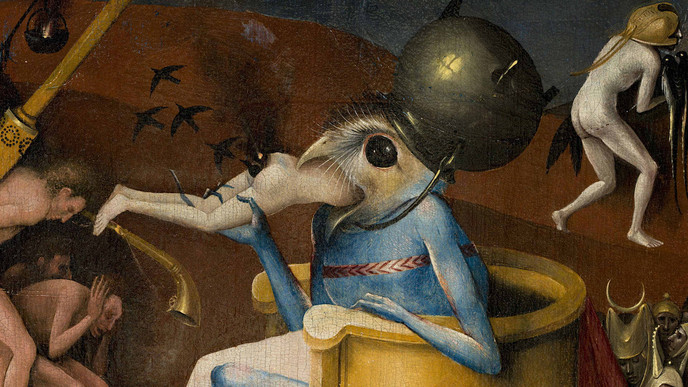 Maak je eigen optocht – geïnspireerd door Jeroen Bosch
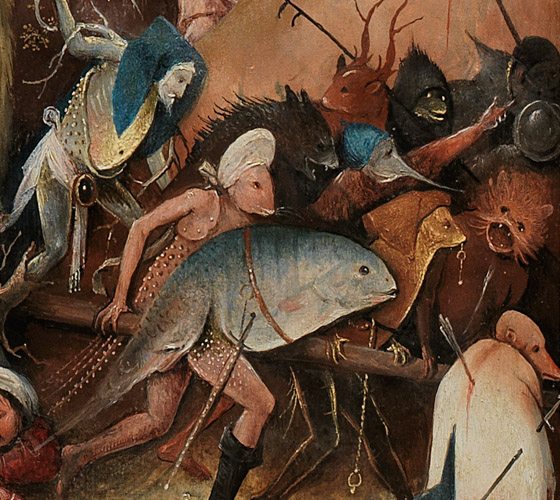 Maak je eigen optocht – geïnspireerd door Jeroen Bosch
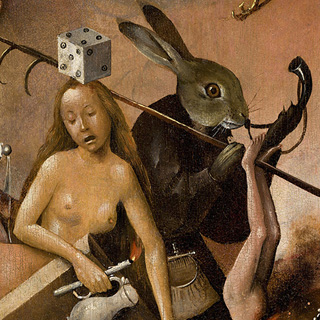 Maak je eigen optocht – geïnspireerd door Jeroen Bosch
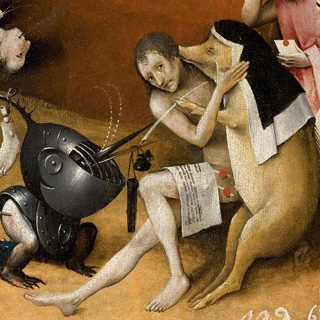 Maak je eigen optocht – geïnspireerd door Jeroen Bosch
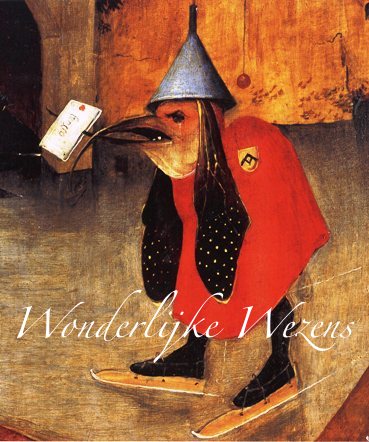 Maak je eigen optocht – geïnspireerd door Jeroen Bosch
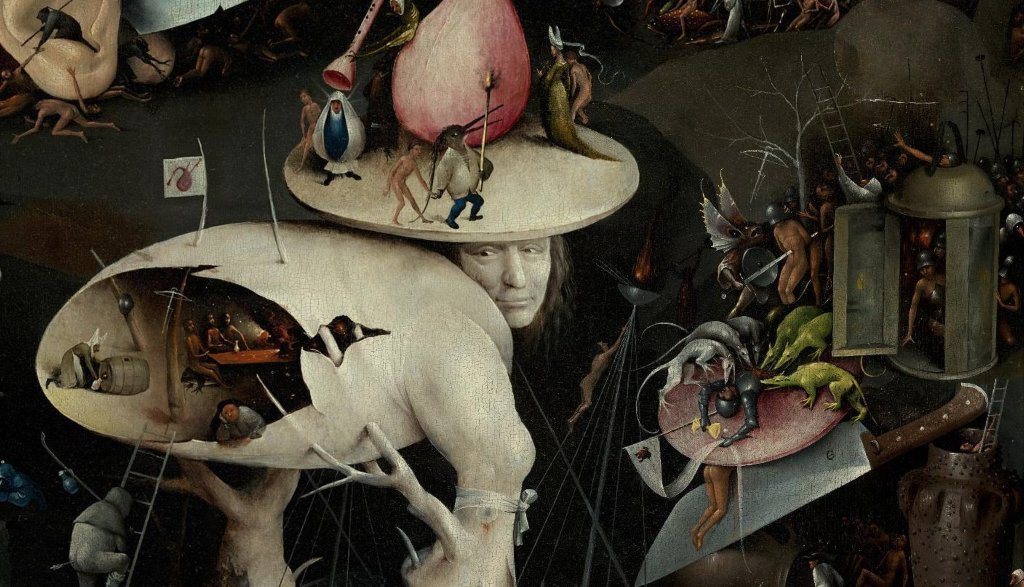